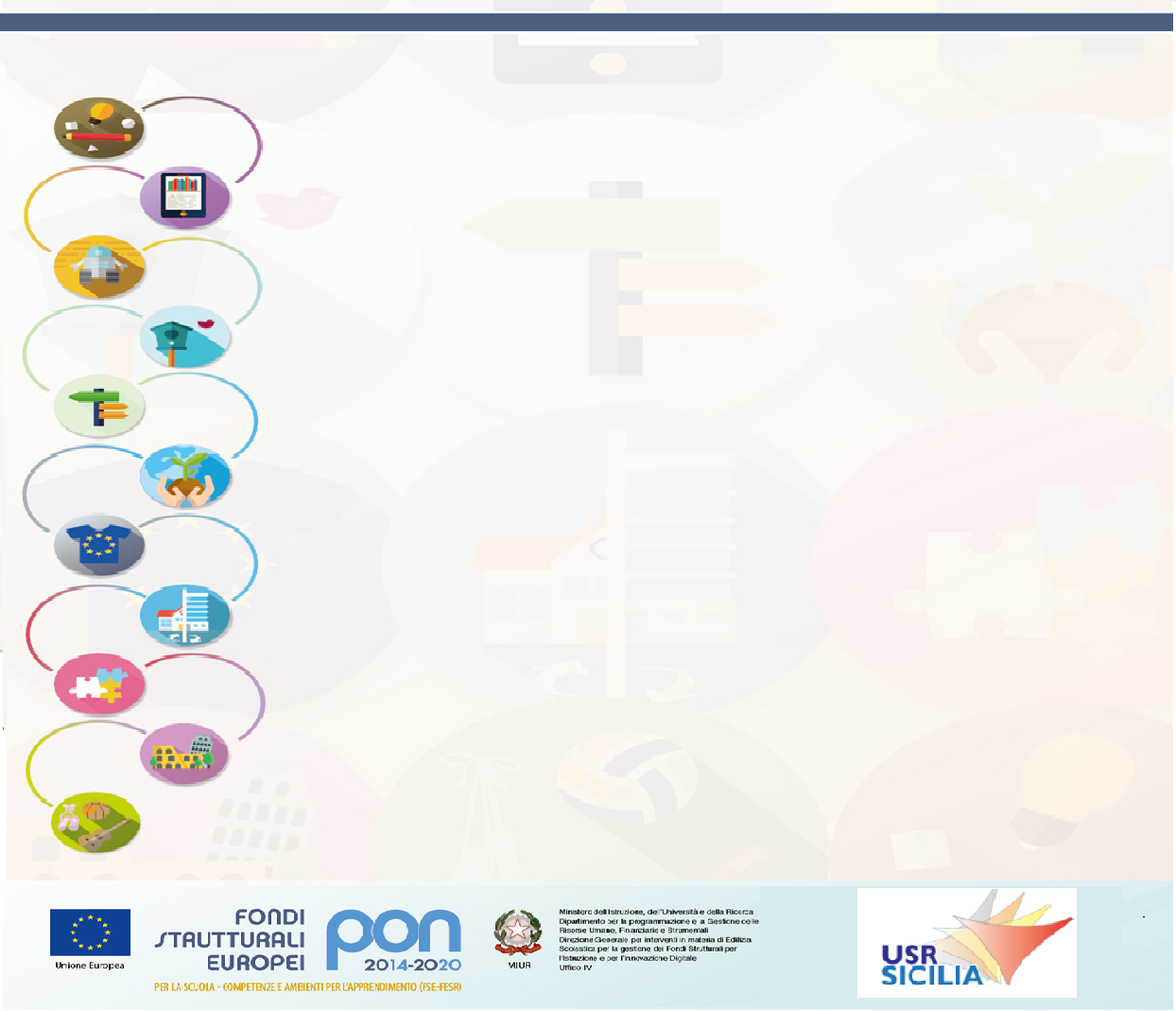 1
IL PROGRAMMA OPERATIVO NAZIONALE ISTRUZIONE 2014-2020

 Per la Scuola – competenze e ambienti per l’apprendimento 

La partecipazione delle scuole siciliane alla nuova Programmazione  2014-2020


Palermo 18 ottobre 2017 - Hotel San Paolo Palace
Catania 19 ottobre 2017 - Centro Fieristico «Le Ciminiere»
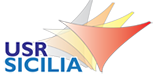 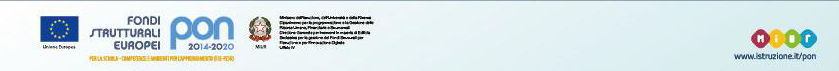 2
Le scuole siciliane nella Programmazione 2007-2013
Per l’Asse I – FSE 

domanda espressa e aderenza agli avvisi (92% dei progetti presentati sono stati autorizzati);
buona capacità di realizzazione (86% dei progetti autorizzati sono stati conclusi, per l’Obiettivo C “Migliorare i livelli di conoscenza e competenza dei giovani” tale percentuale arriva al 99%);
soddisfacenti risultati in termini di certificazioni emesse rispetto al numero di iscritti (86%).
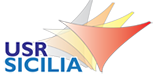 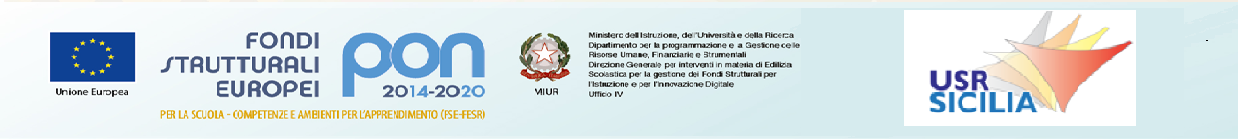 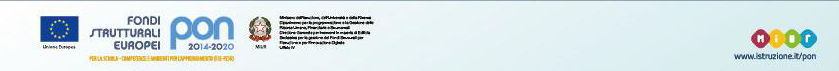 3
Le scuole siciliane nella Programmazione 2007-2013
Per l’Asse II – FESR 

domanda espressa e aderenza agli avvisi (90% dei progetti presentati sono stati autorizzati);
buona capacità di realizzazione (95% dei progetti autorizzati sono stati conclusi).
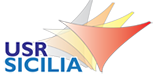 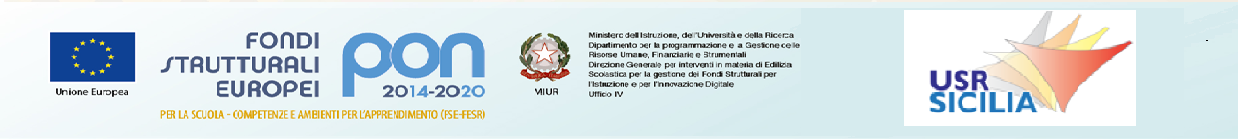 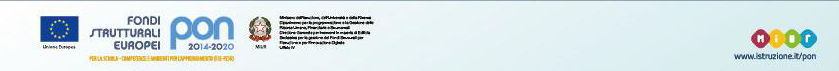 4
Le scuole siciliane che hanno partecipato agli avvisi FSE 2016
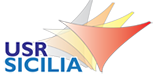 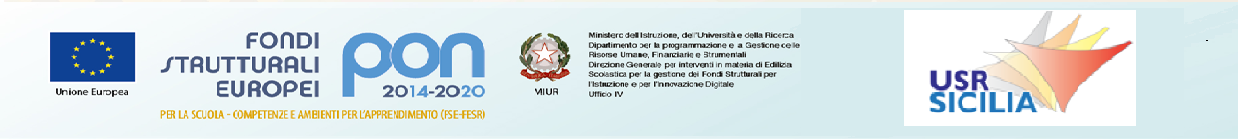 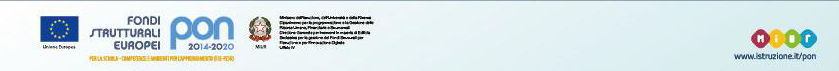 5
Le scuole siciliane che hanno partecipato agli avvisi FSE 2017
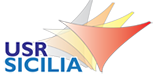 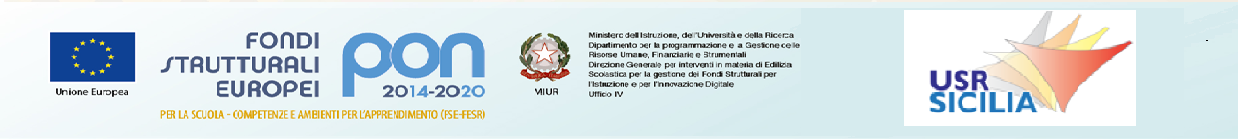 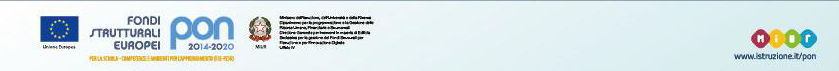 6
Le scuole siciliane che hanno partecipato agli avvisi FESR 2015-2016
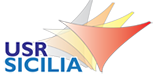 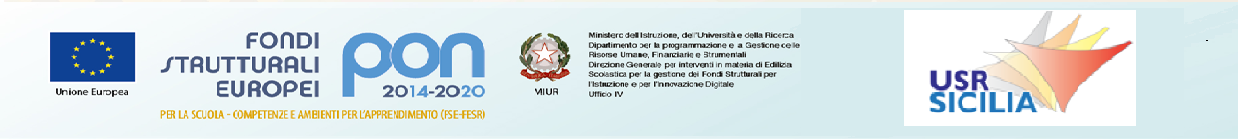 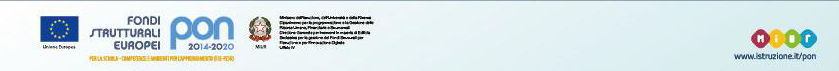 7
Le scuole siciliane che hanno partecipato agli avvisi FSE e FESR (2015-2016-2017)
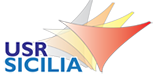 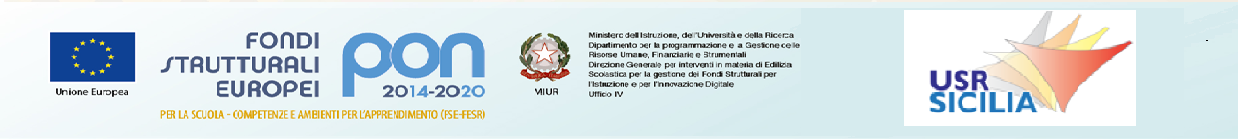 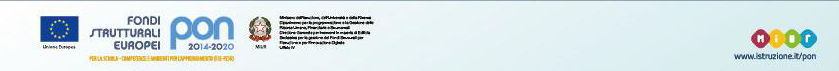 8
GRAZIE PER L’ATTENZIONE
Margherita Carastro
						 USR – Sicilia - Direzione Generale                                          		                                                         Ufficio II - Risorse finanziarie, Politiche formative e Fondi europei
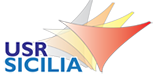 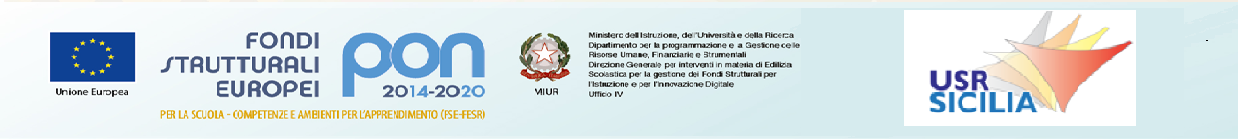 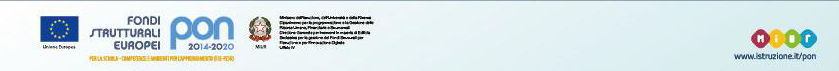